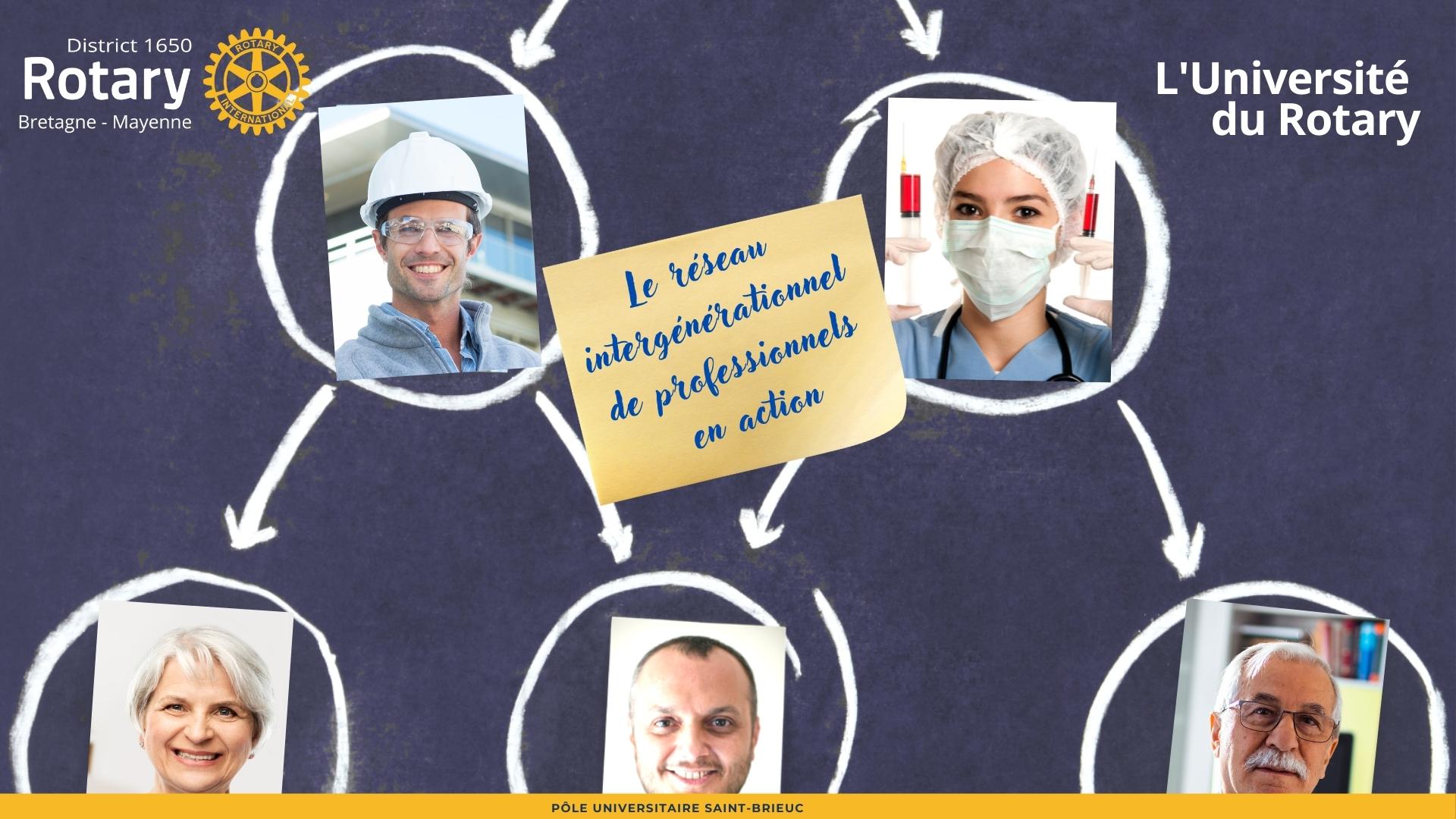 L’université du Rotary
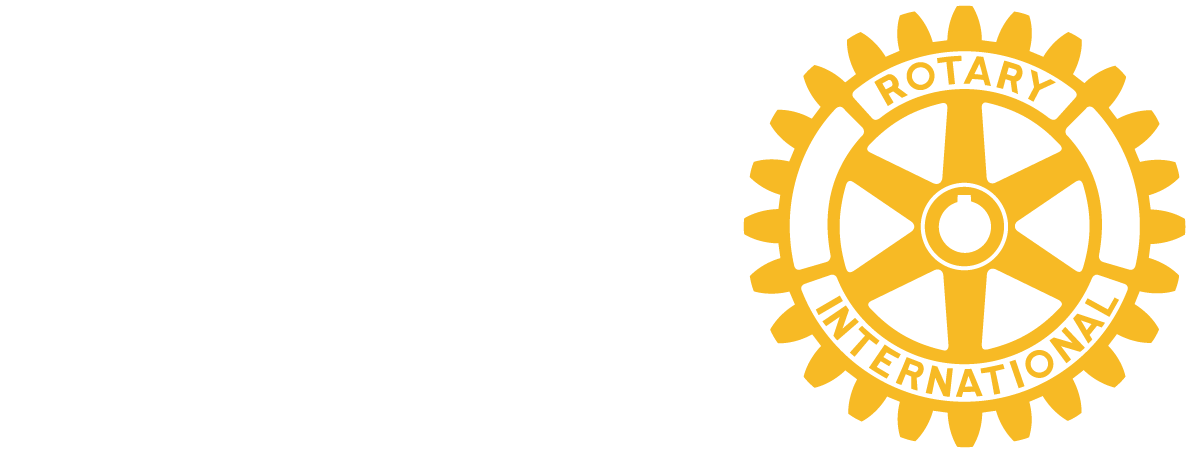 9H	Le Rotary International : un réseau de professionnels en action	
9H05	Les réseaux professionnels : leur rôle, leur utilité		
Que représente le professionnel au Rotary ?
9H15 	Témoignage : le réseau YAO : Mario Piromalli, Christophe, Timoté	
9H40	Table ronde :						
	 Je suis membre de la JCE, du CJD… et je suis Rotarien Pourquoi ?            
	Quelles sont les valeurs qui m’ont attiré au Rotary ?
10H15 	PAUSE
10H30	Ateliers créer un réseau de professionnels en capacité de servir
11H30 	Restitution des ateliers en plénière 
12H00	Témoignages : L’action professionnelle dans la pratique. 
12H45 	Clôture / déjeuner
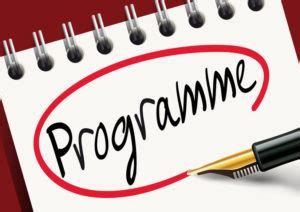 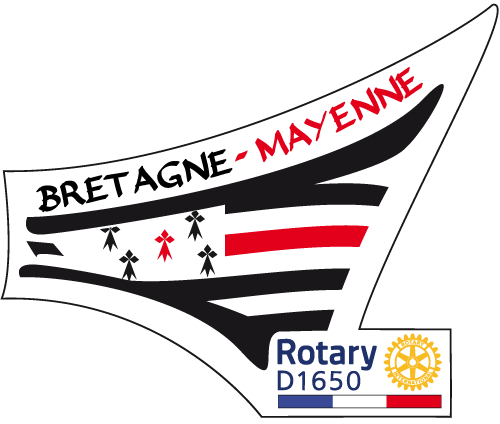 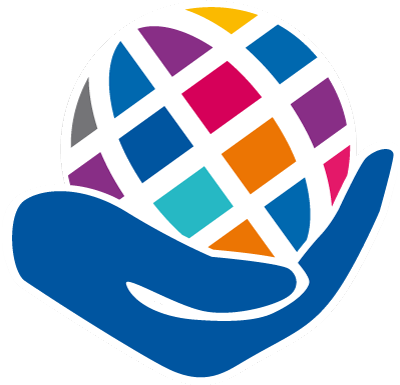 SERVIR POUR 
CHANGER DES VIES
L’université du Rotary
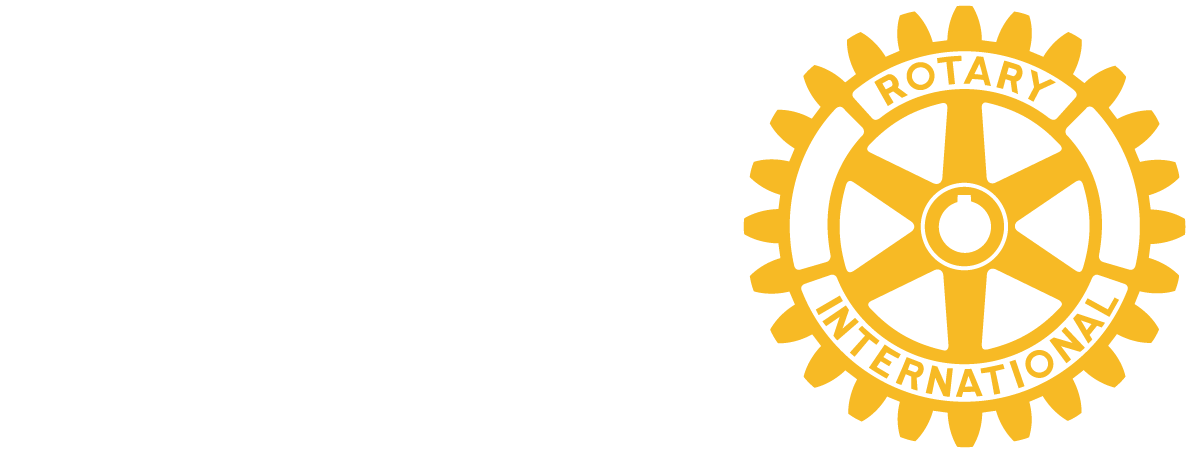 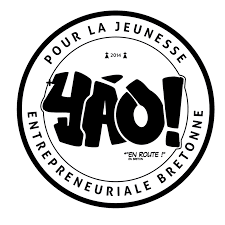 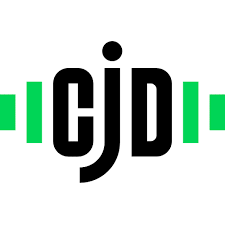 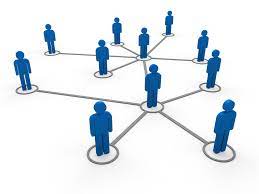 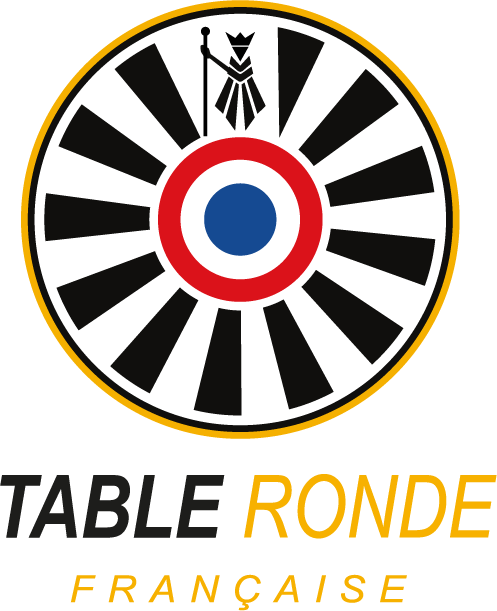 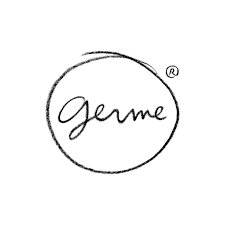 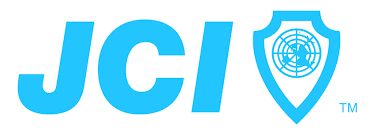 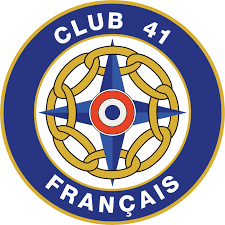 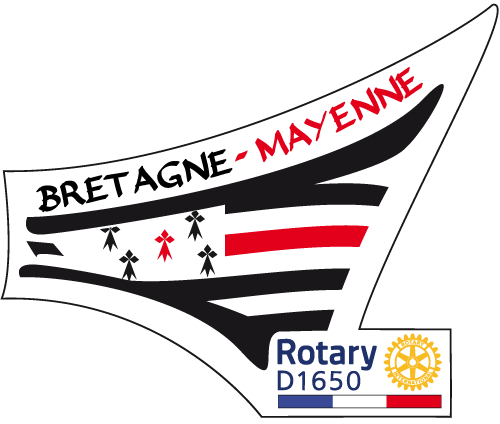 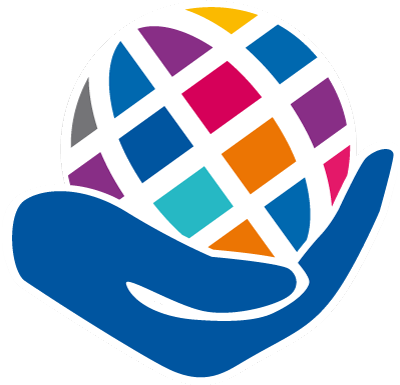 SERVIR POUR 
CHANGER DES VIES
L’université du Rotary
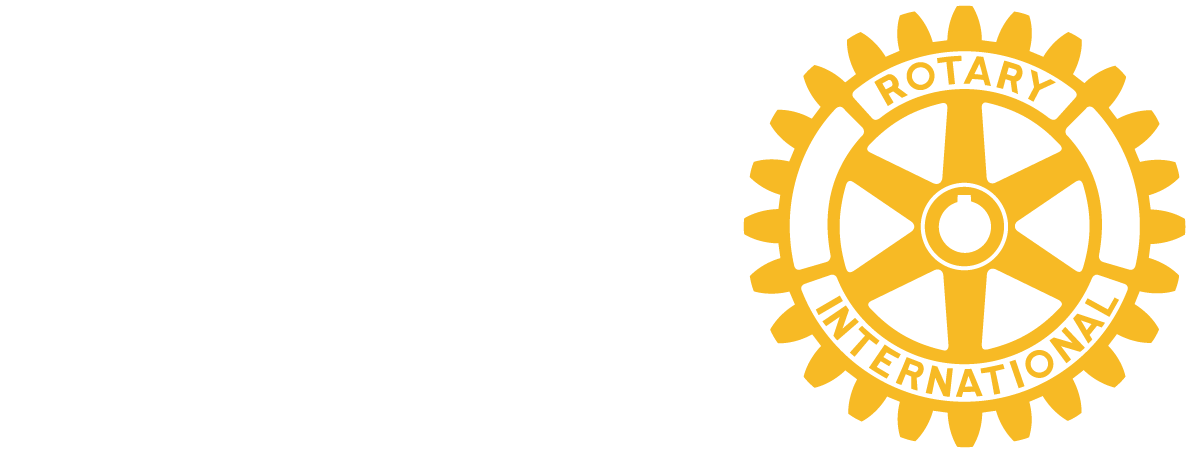 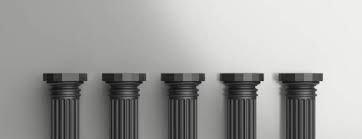 Les 5 domaines d’actions
L’action intérieure
Englobe tout ce qu’un Rotarien fait pour contribuer au bon fonctionnement de son club.
L’action professionnelle
Sert à promouvoir l’éthique dans sa profession et mettre ses compétences au service des autres.
L’action d’intérêt public
Regroupe les initiatives du club qui améliorent la qualité de vie de la collectivité .
Concerne les actions humanitaires visant à améliorer les conditions de vie dans d’autres pays et à faire progresser l’entente entre les peuples.
L’action internationale
L’action jeunes générations
Vise à former, éduquer et ouvrir la jeunesse vers d’autres horizons, afin de cultiver la paix dans le monde.
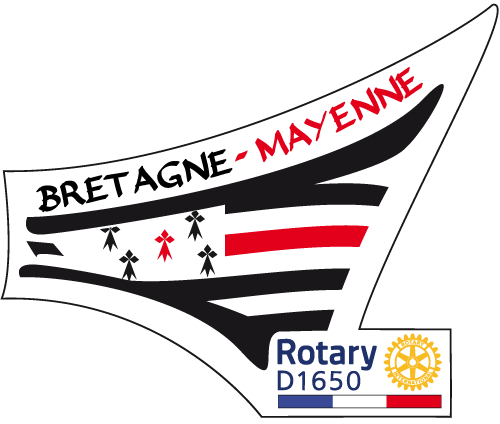 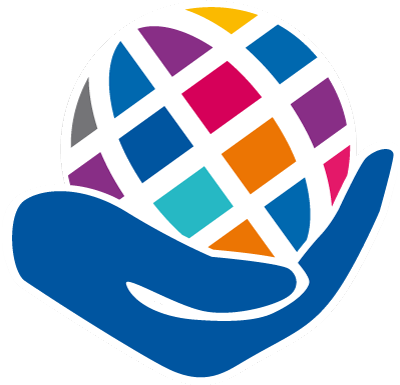 SERVIR POUR 
CHANGER DES VIES
L’université du Rotary
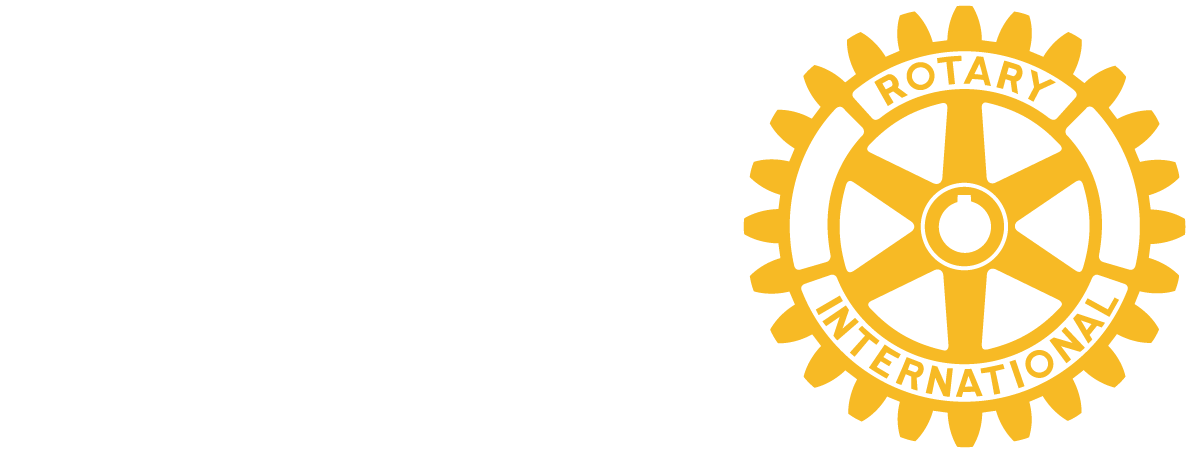 Mettre son expérience et ses compétences professionnelles au service :
du bon fonctionnement du club
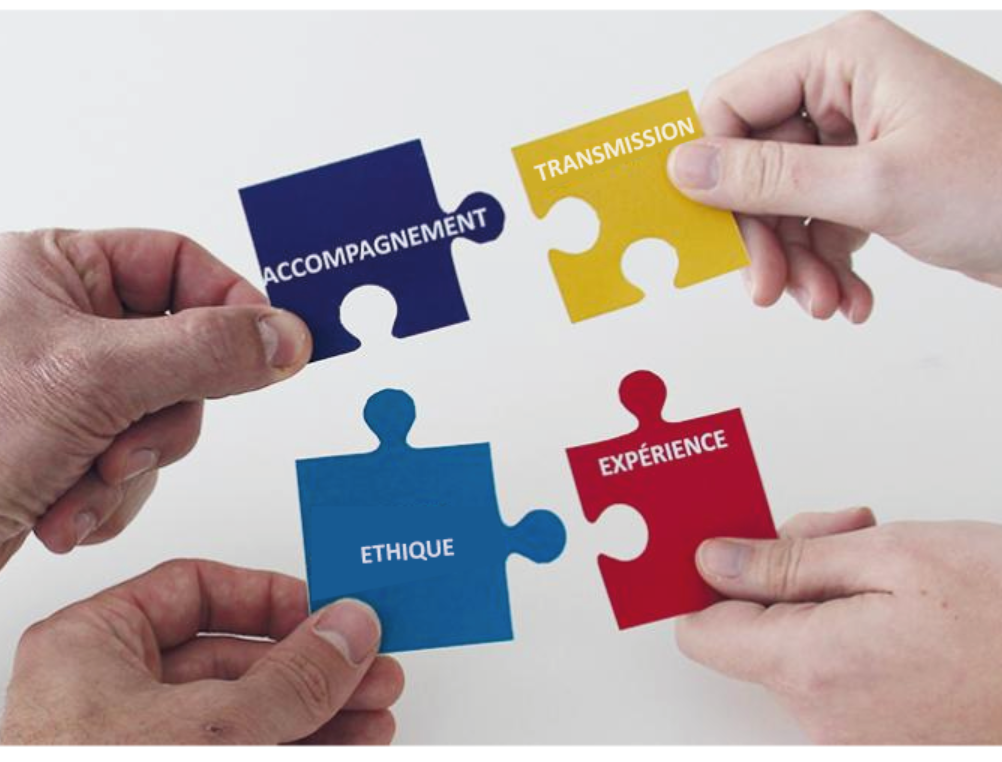 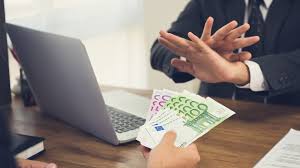 du succès des actions du club
Réseau 
  Business
Influences
de la découverte de son métier
des membres
de la représentation de sa profession au sein du club
de la transmission d’un savoir
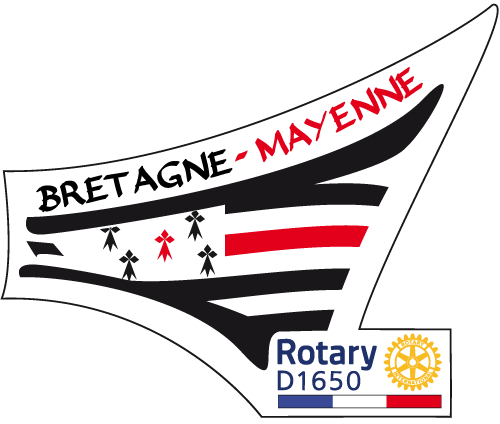 Thimoté Jeune 
créateur d’entreprise
L’université du Rotary
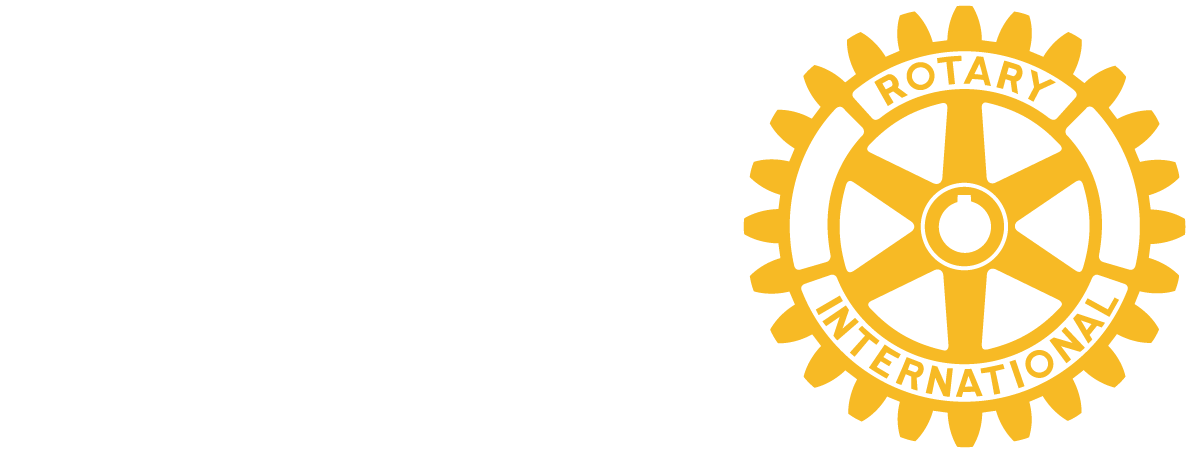 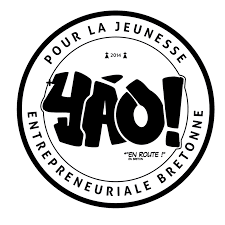 YAO, le réseau breton de soutien entrepreneurial à la jeunesse, les réuni les jeunes âgés de 18 à 30 ans ayant la volonté d’entreprendre les et dirigeants et professionnels ayant la volonté de transmettre.
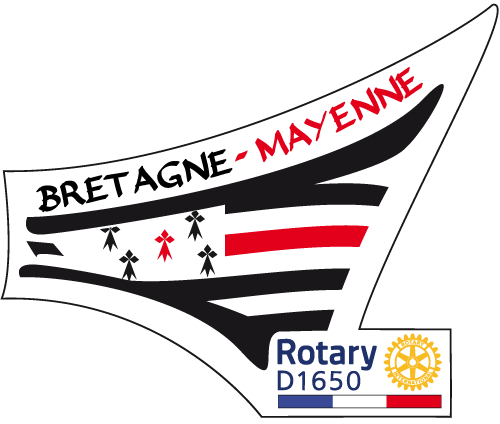 Thimoté Jeune 
créateur d’entreprise
Christophe 
Parrain YAO
Mario Piromalli Fondateur du réseau YAO
L’université du Rotary
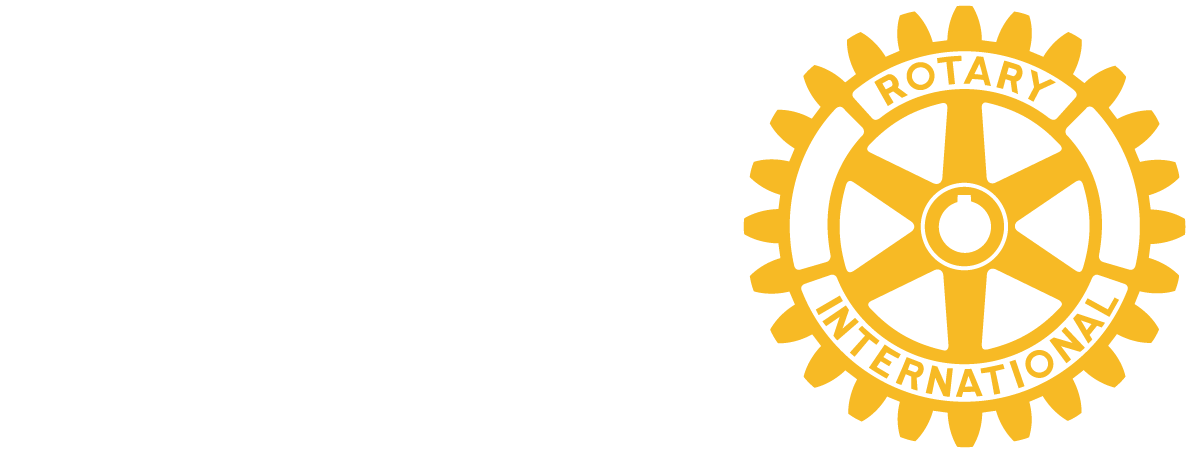 SONDAGE :
L'esprit "réseau professionnel" a t'il sa place dans ton club ?
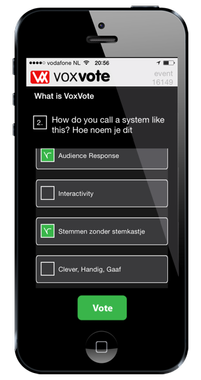 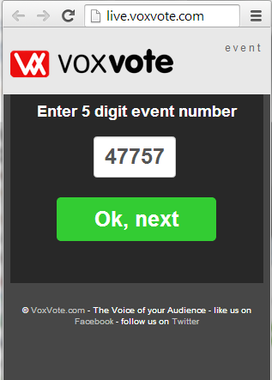 Votez sur live.voxvote.com   
 Code : 164159
L’université du Rotary
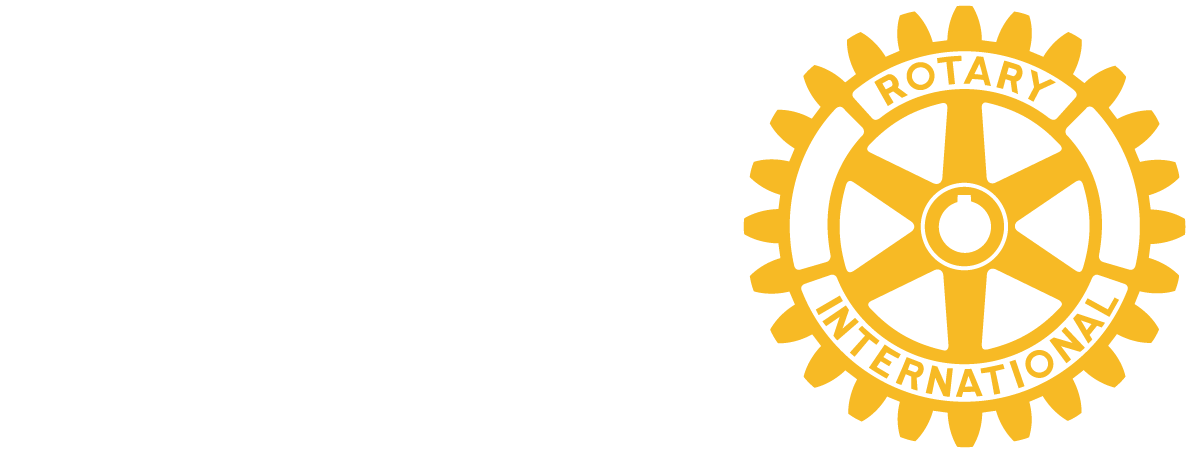 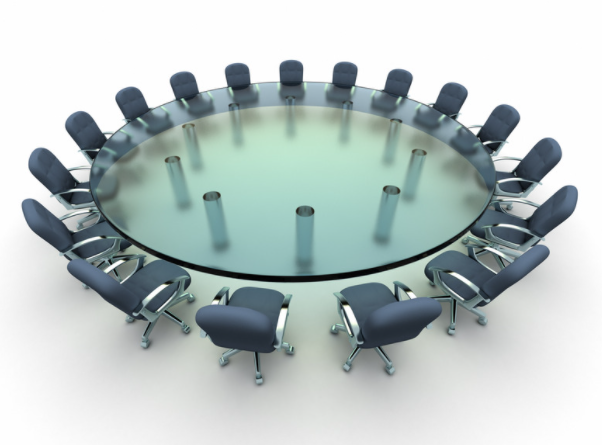 Je suis membre de la JCE, 
du CJD… Pourquoi suis-je 
devenu Rotarien ?            

Quelles sont les valeurs 
qui m’ont attiré au Rotary ?
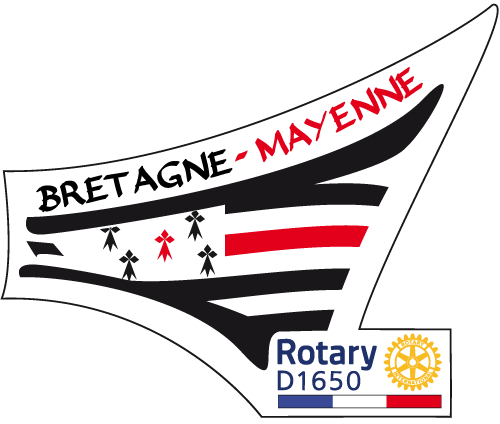 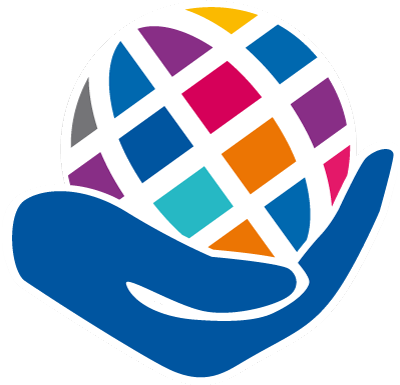 SERVIR POUR 
CHANGER DES VIES
JCE = Aline Audemard, Audrey Nguyen, Michel Porhel / CJD = Stéphane Mattéi, Olivier Giraud, Patrick Maillard.
L’université du Rotary
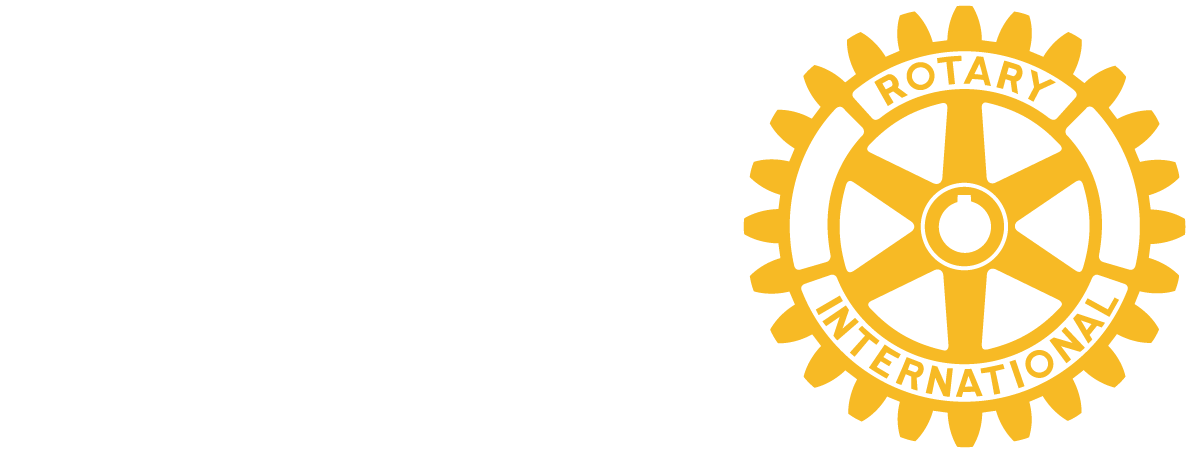 SONDAGE :
Pour toi le réseau professionnel au club se résume t’il qu’à du business ?
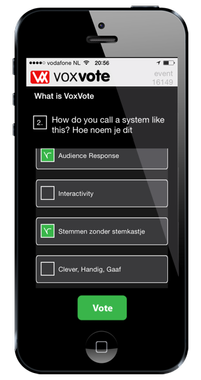 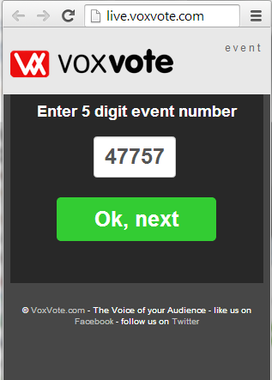 Votez sur live.voxvote.com   
 Code : 164159
L’université du Rotary
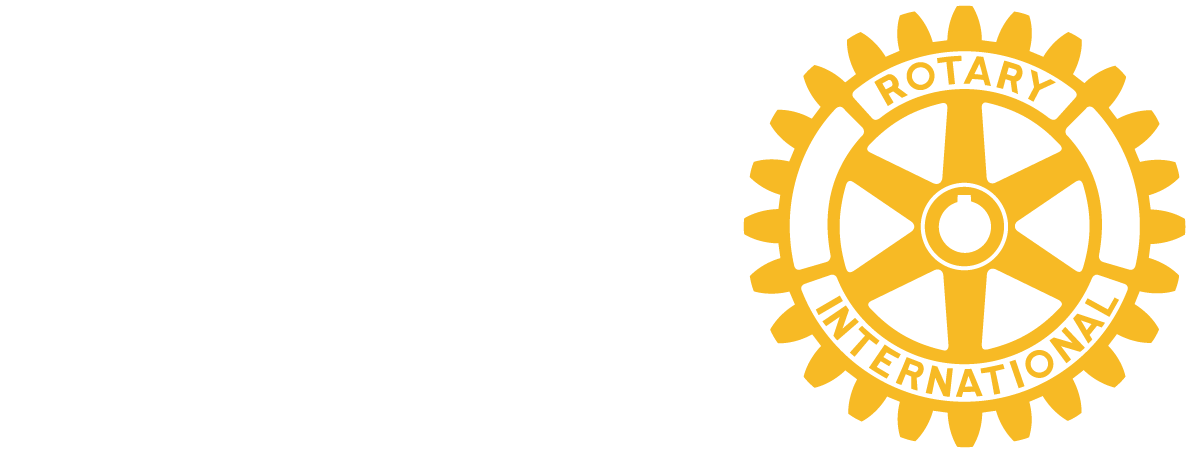 Ateliers créer un réseau de professionnels en capacité de servir
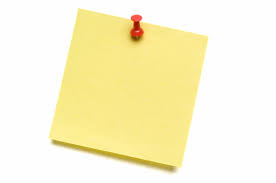 Repérez 
La couleur de votre salle…
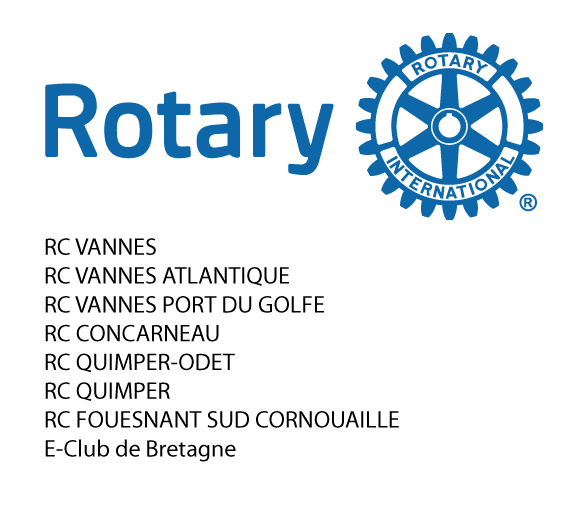 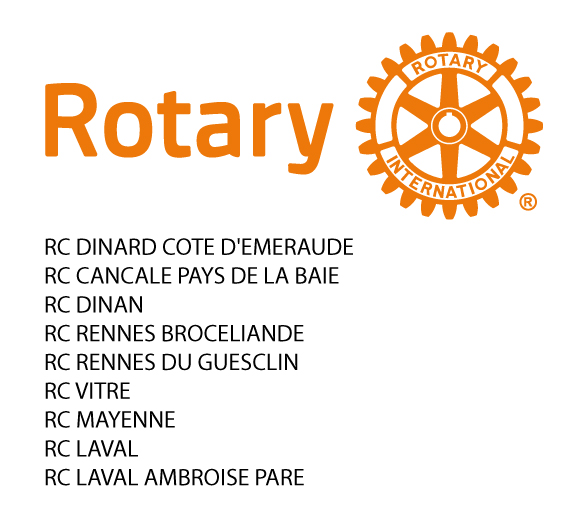 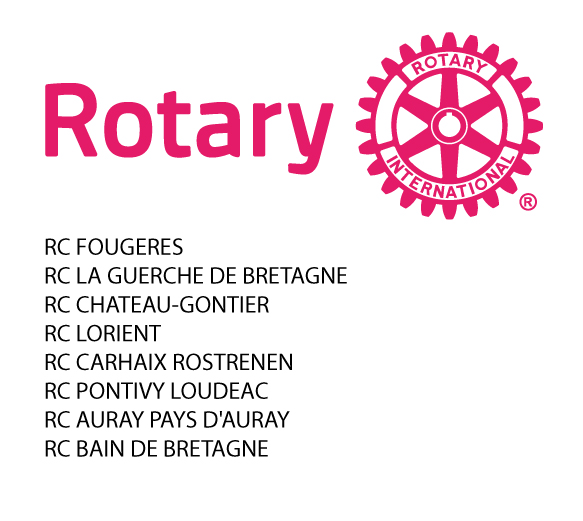 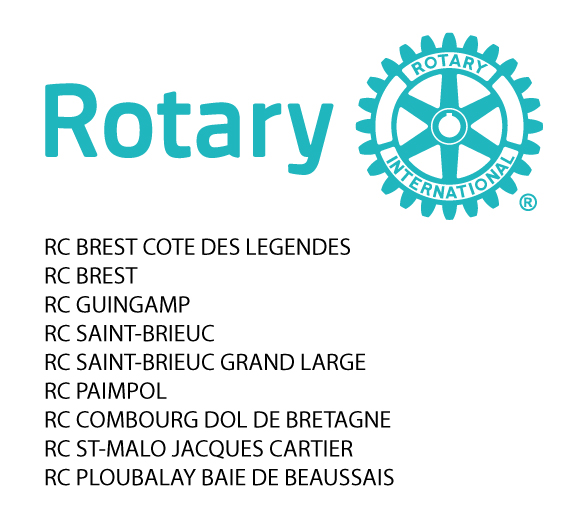 L’université du Rotary
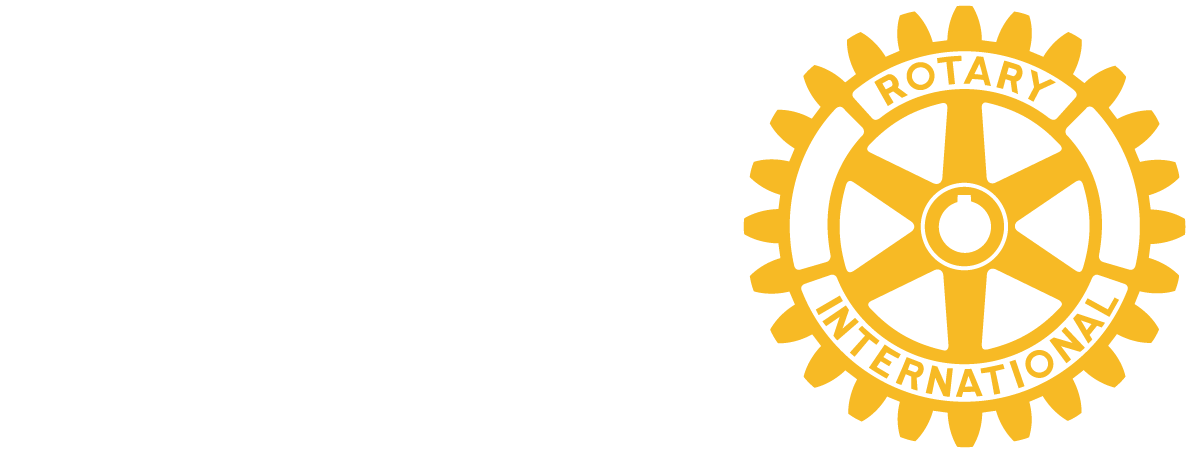 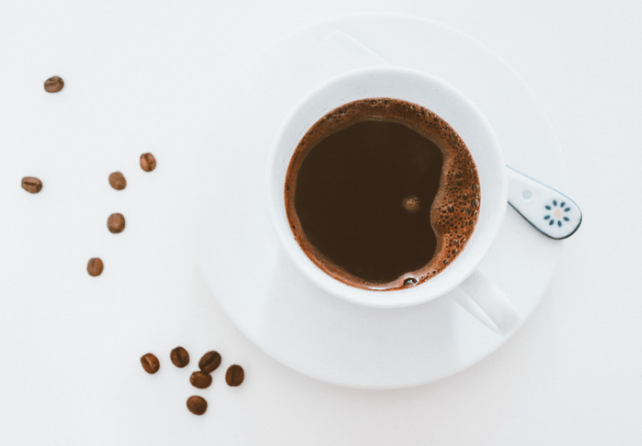 RDV à 10H30 dans 
les salles d’ateliers 
au 1er étage
PAUSE
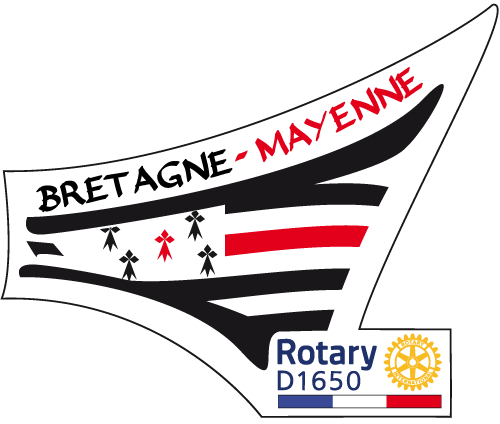 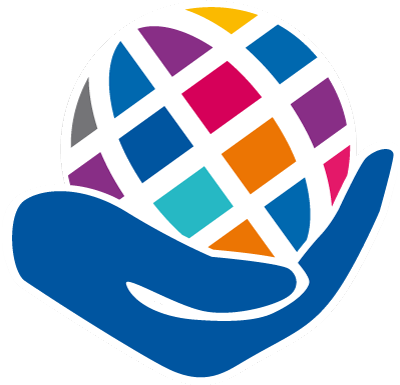 SERVIR POUR 
CHANGER DES VIES
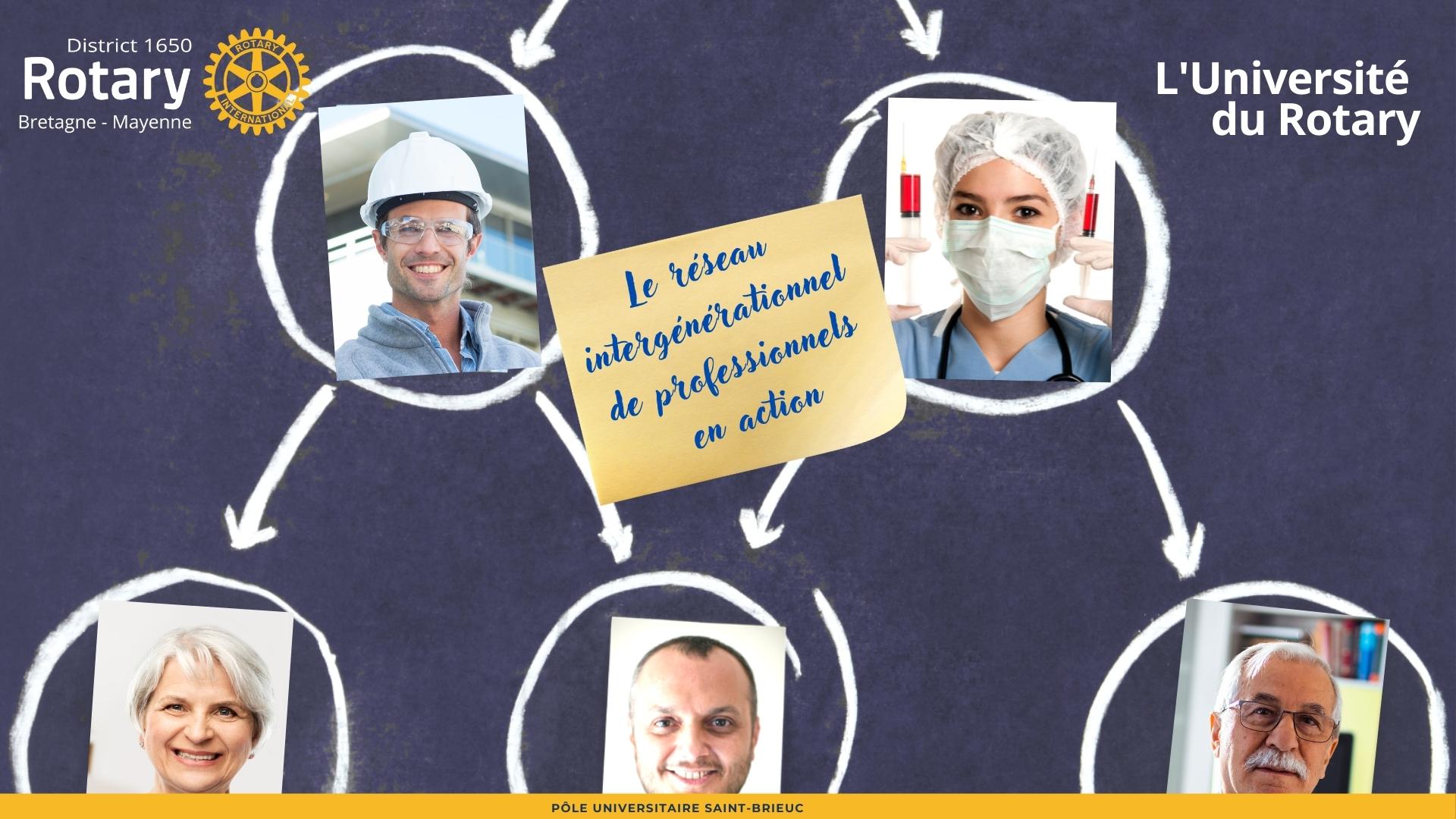 L’université du Rotary
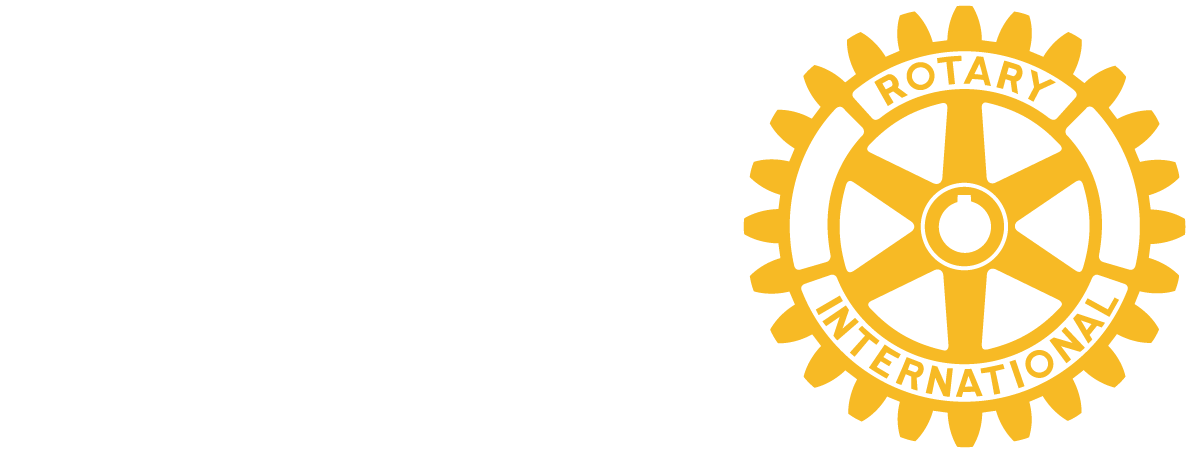 SONDAGE :
Aimerais-tu participer à une action professionnelle ?
(mentorat, accompagnement, carrefour des métiers...)
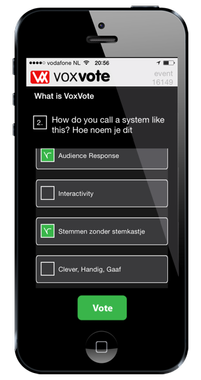 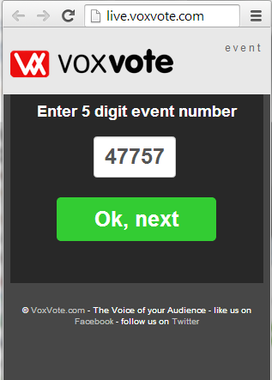 Votez sur live.voxvote.com   
 Code : 164159
L’université du Rotary
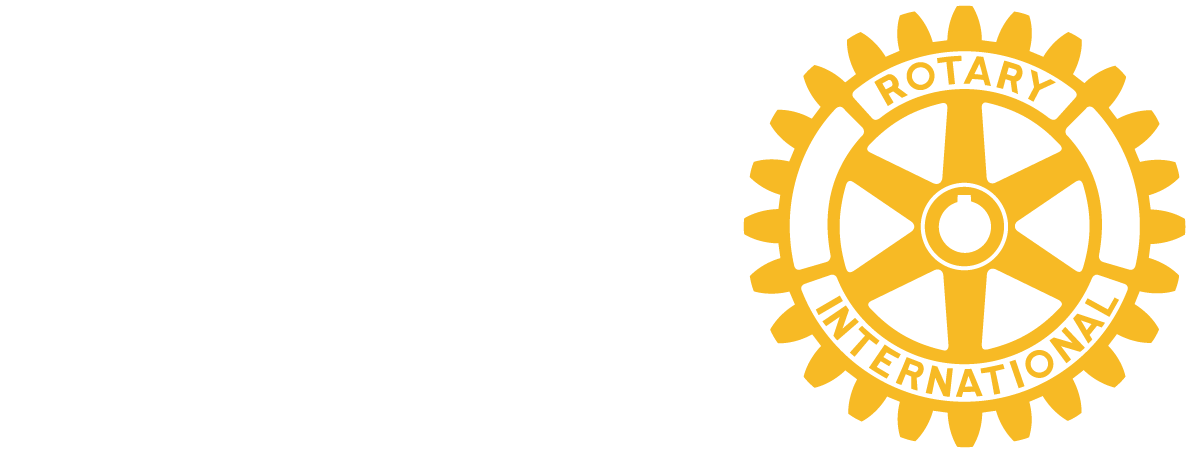 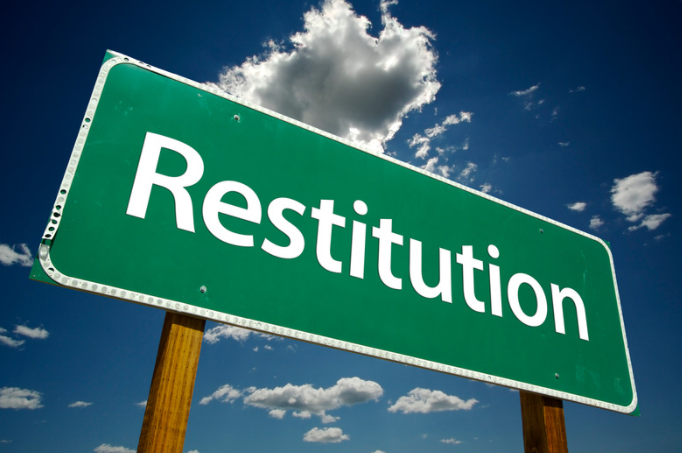 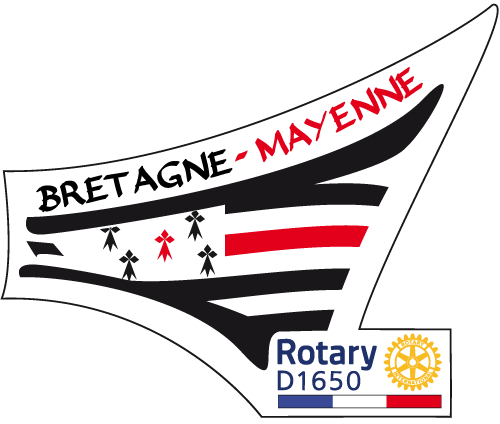 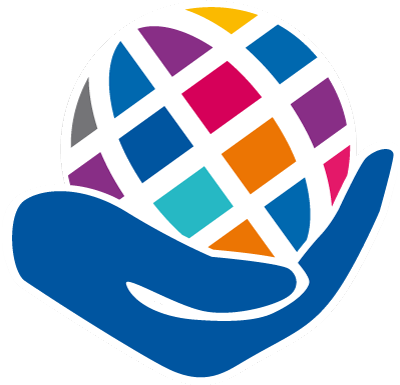 SERVIR POUR 
CHANGER DES VIES
L’université du Rotary
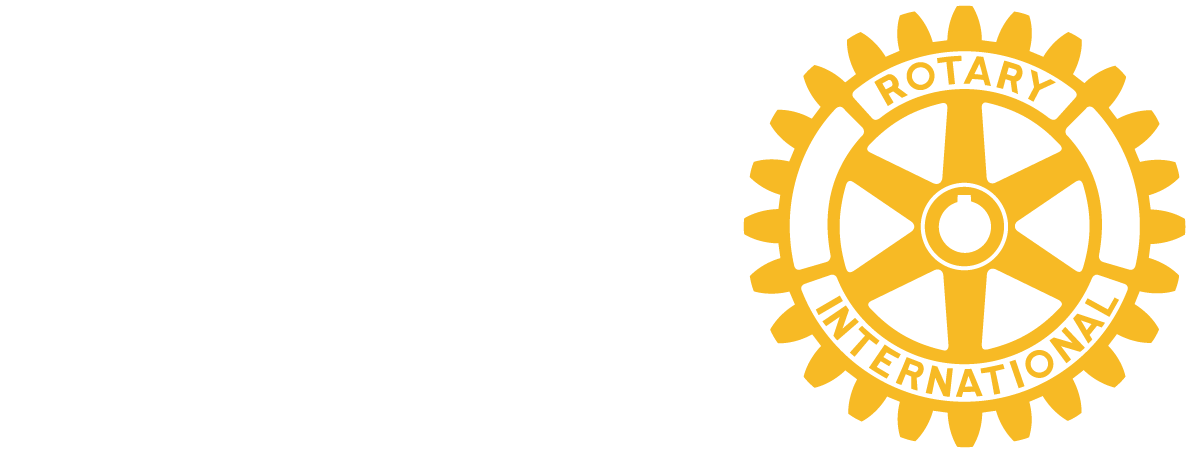 SONDAGE :
Aimerais-tu participer à une action professionnelle ?
(mentorat, accompagnement, carrefour des métiers...)
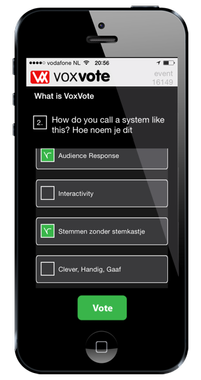 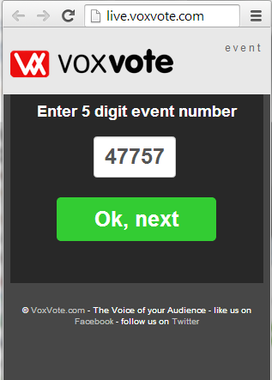 Votez sur live.voxvote.com   
 Code : 164159
L’université du Rotary
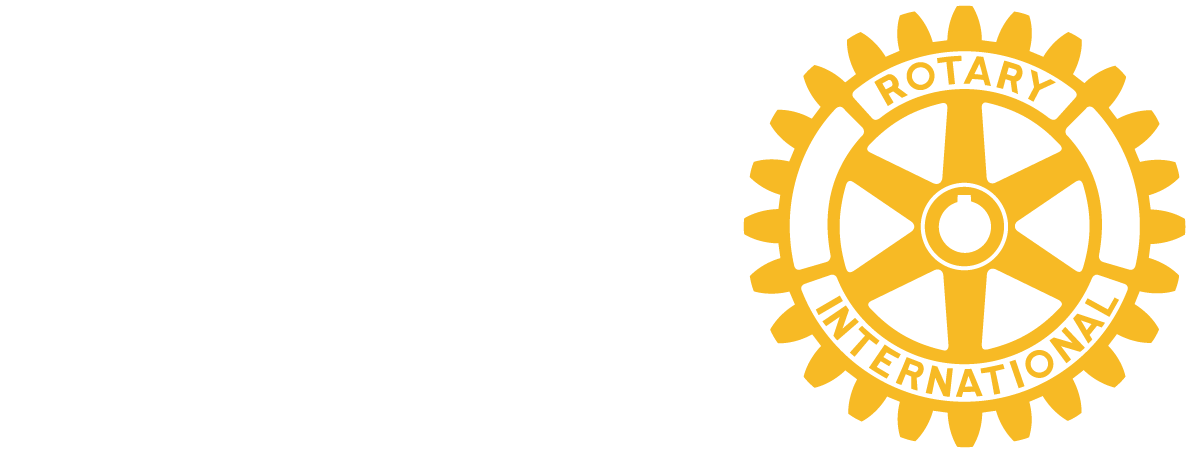 "Coup de pouce Jeunes"
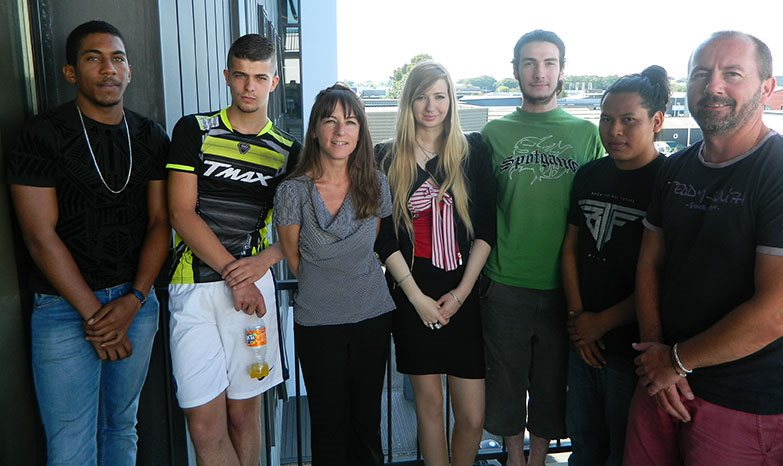 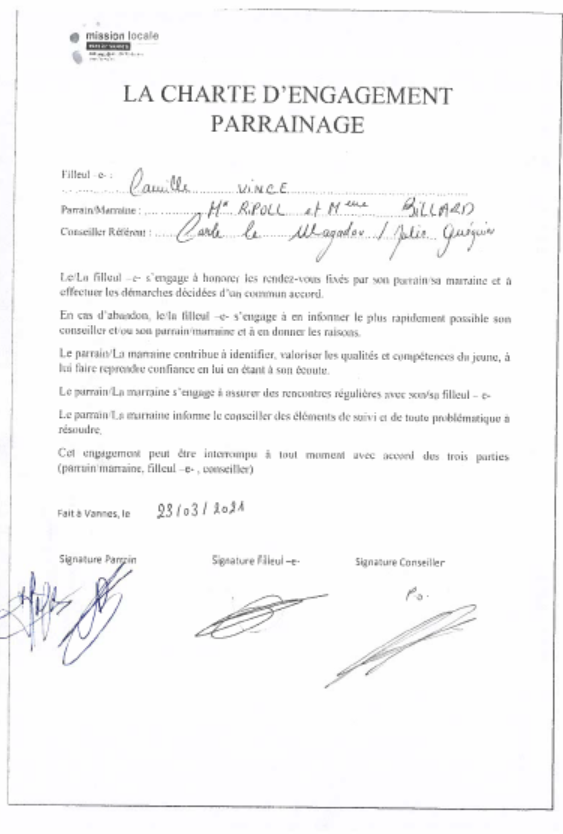 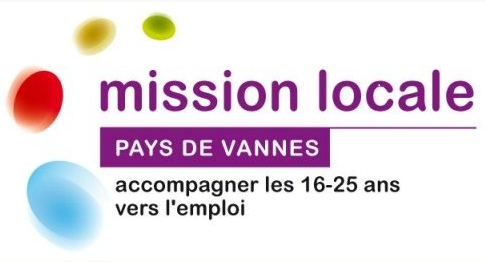 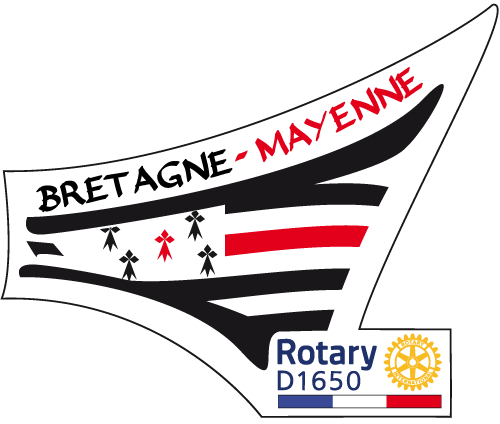 Jean-Pierre Ripoll
RC Vannes
ajp.ripoll@gmail.com 
06 27 63 52 73
L’université du Rotary
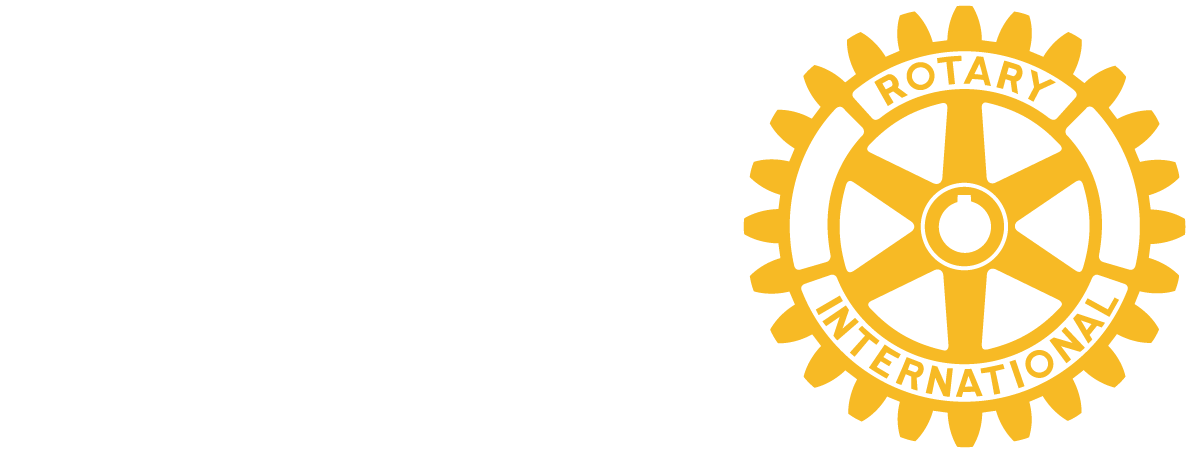 « Comment répondre à une offre d’emploi et se préparer à l’entretien »
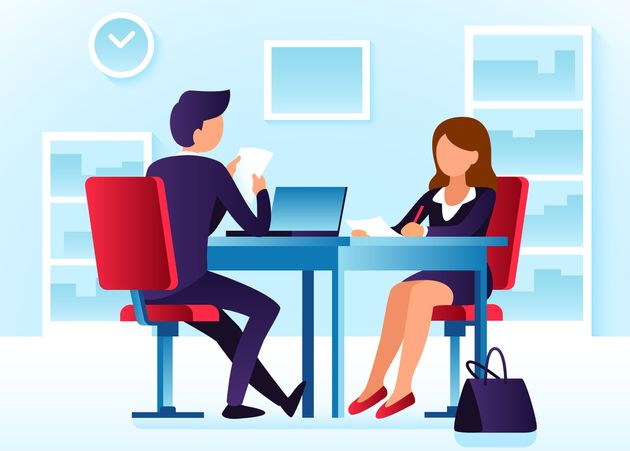 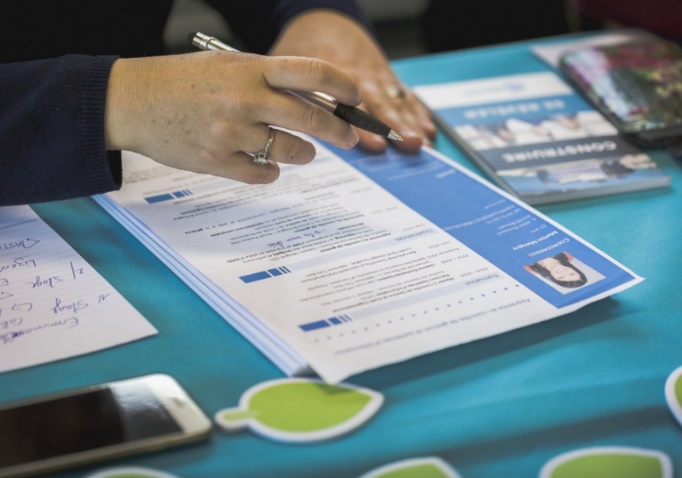 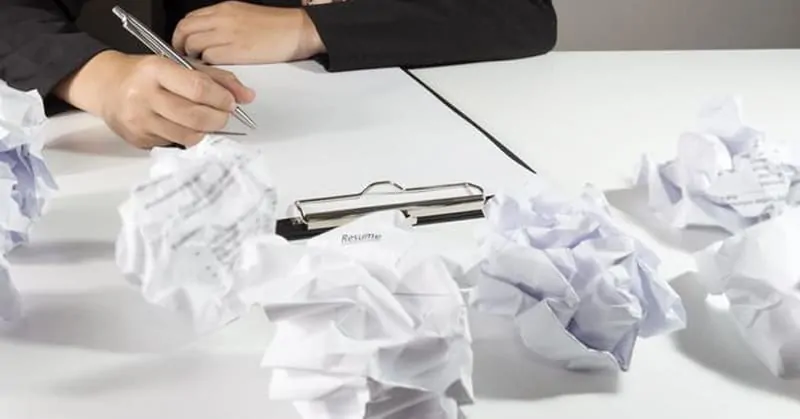 Entretien
CV
LM
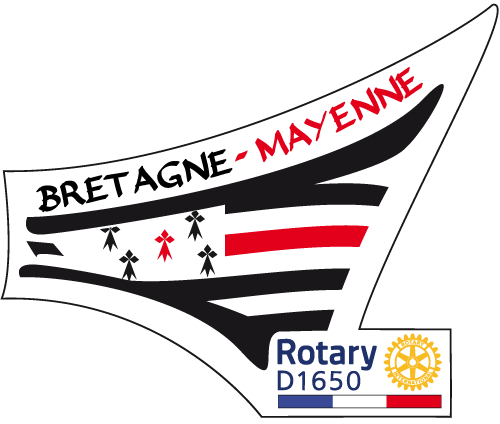 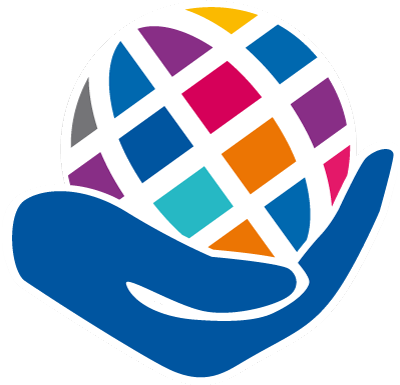 SERVIR POUR 
CHANGER DES VIES
Alain Blais     alain.blais35@gmail.com    RC Rennes Du Guesclin
L’université du Rotary
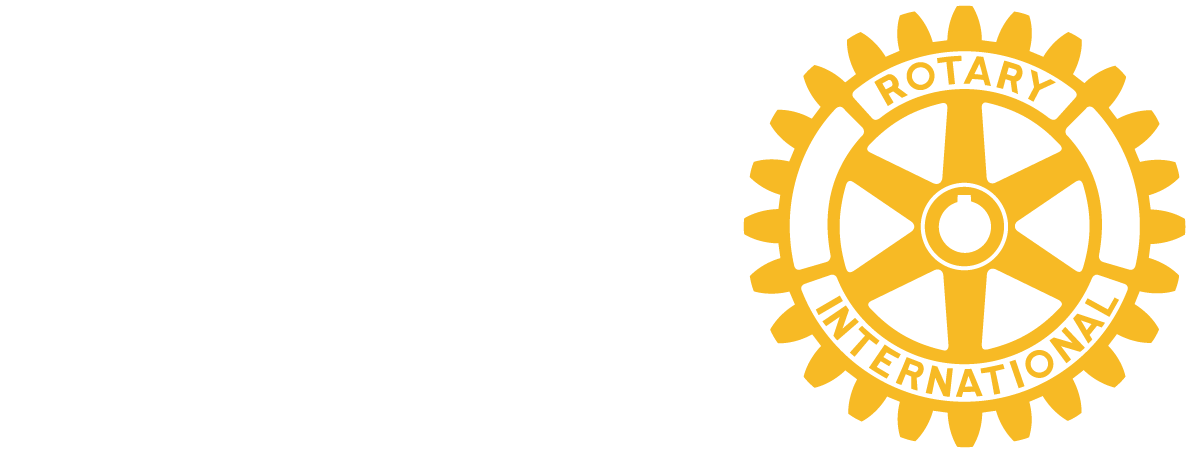 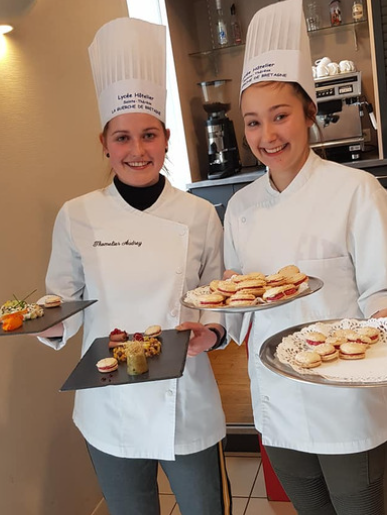 Concours :
« Une tête & 2 mains »
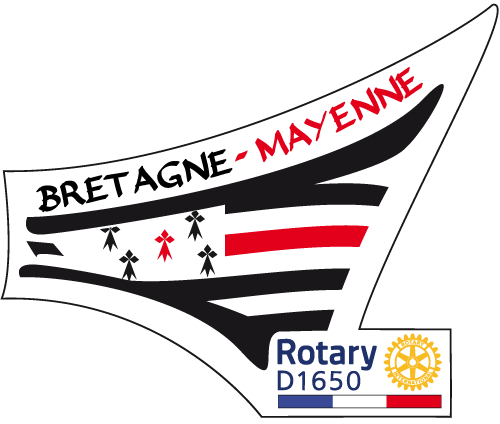 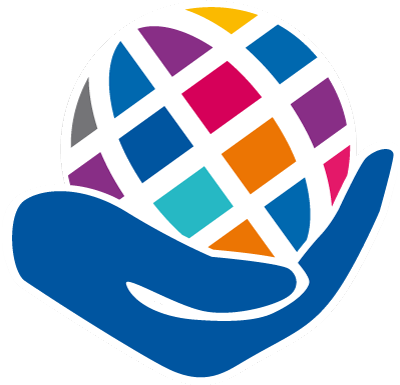 SERVIR POUR 
CHANGER DES VIES
Christian Corbe  christiancorbe62@gmail.com  RC Rennes Brocéliande
L’université du Rotary
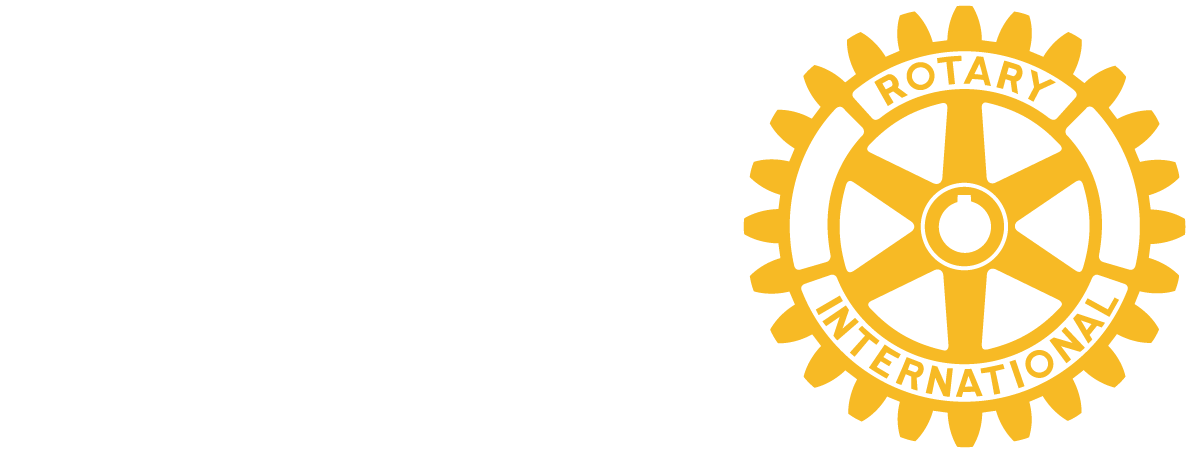 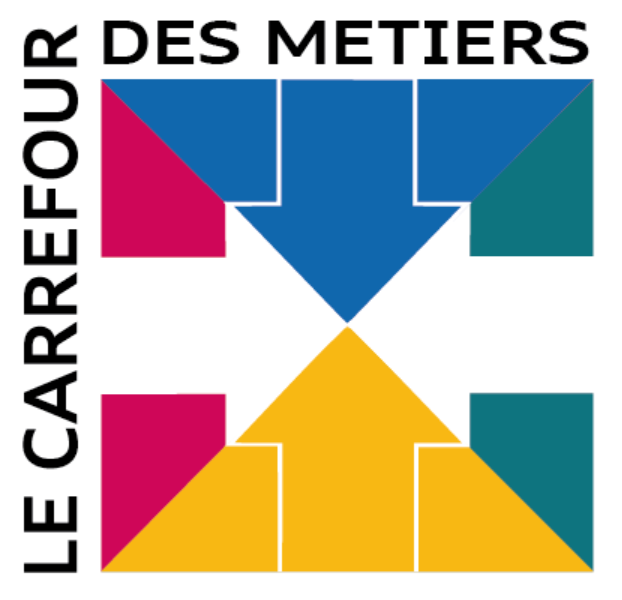 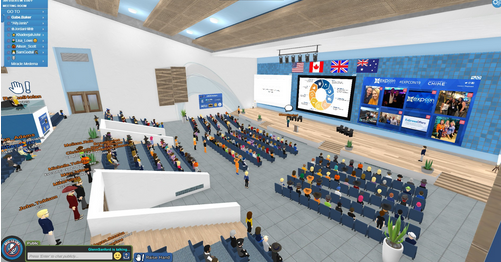 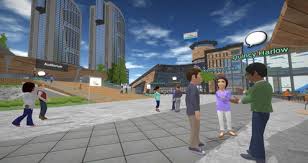 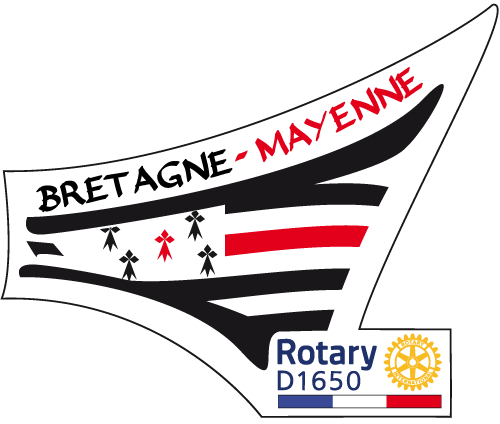 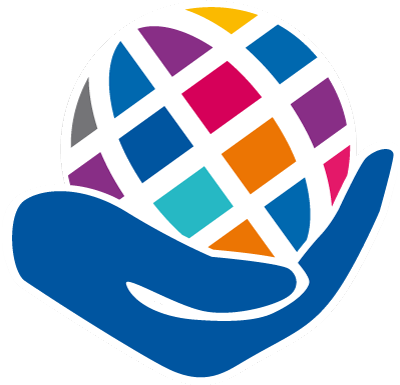 SERVIR POUR 
CHANGER DES VIES
Michèle Toulouse
L’université du Rotary
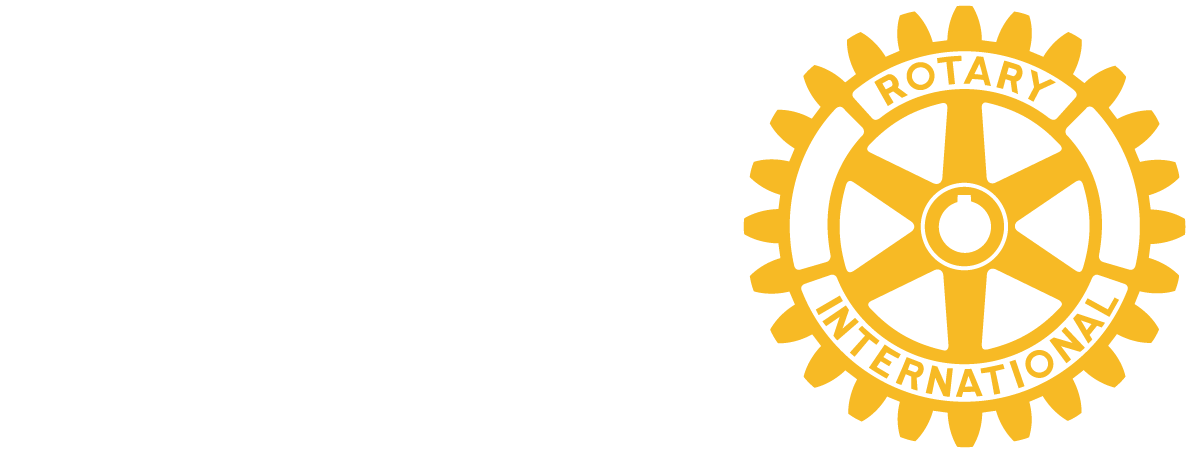 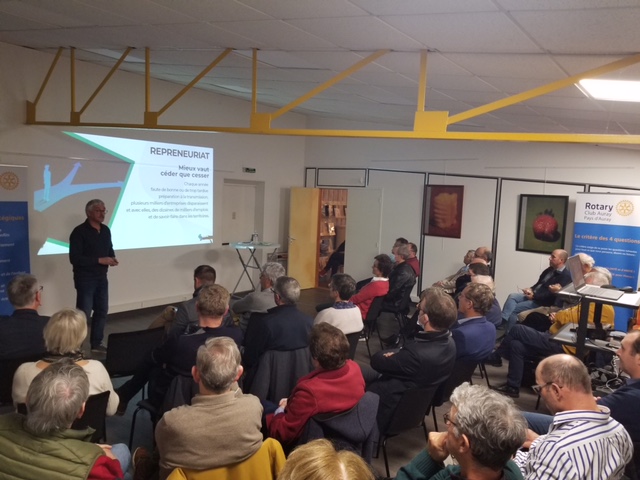 LA SOIRÉE PRO
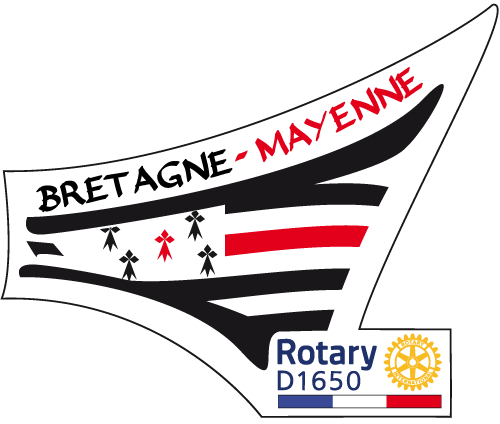 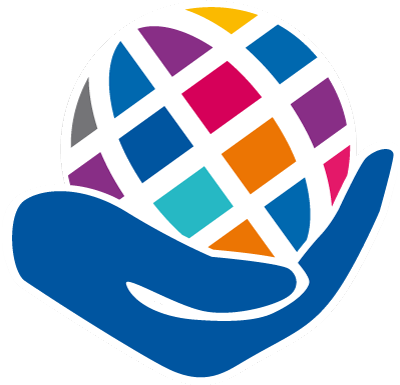 SERVIR POUR 
CHANGER DES VIES
Christophe Brosseau   christophebrosseau@orange.fr   RC Auray
L’université du Rotary
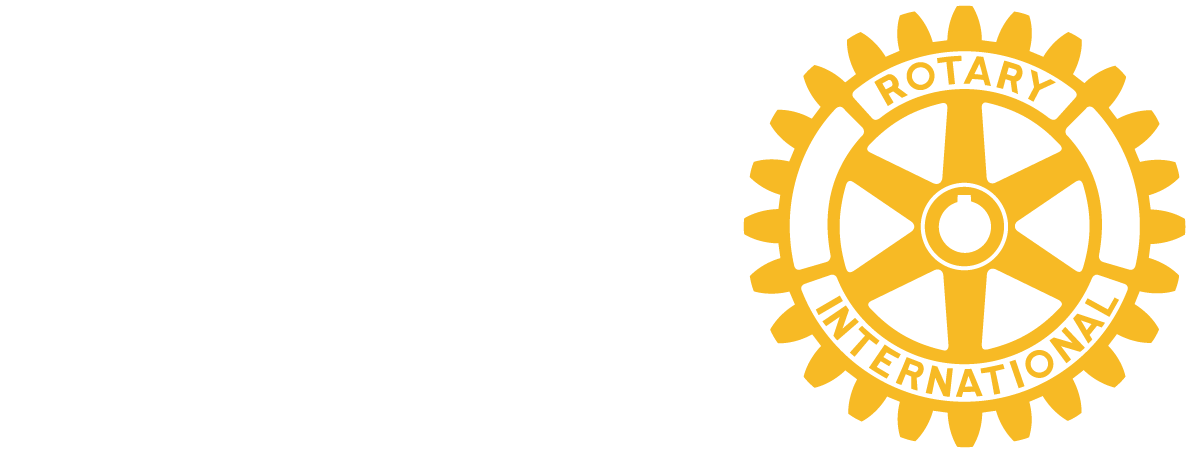 L'APÉPRO, l'apéritif des professionnels du coin.
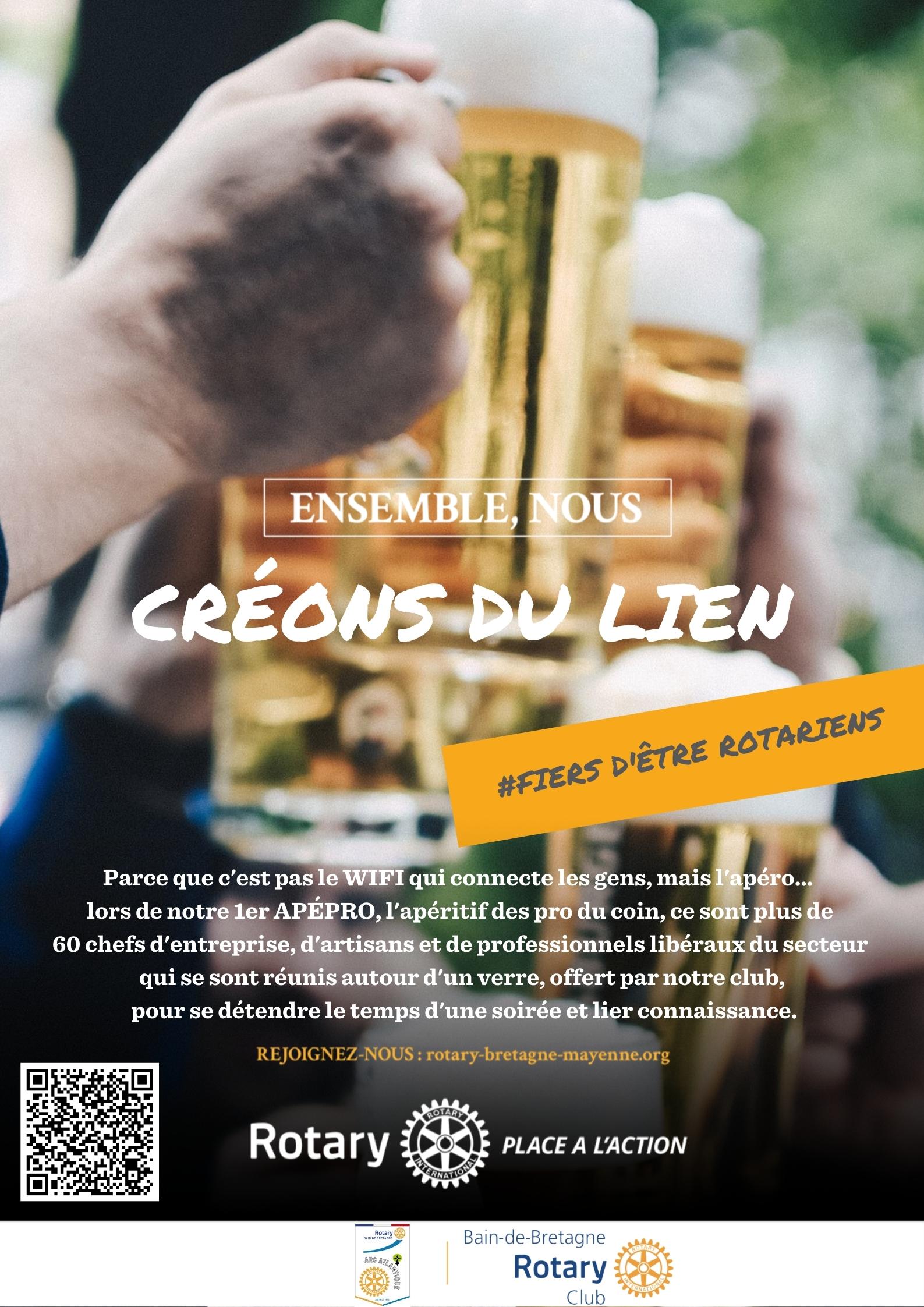 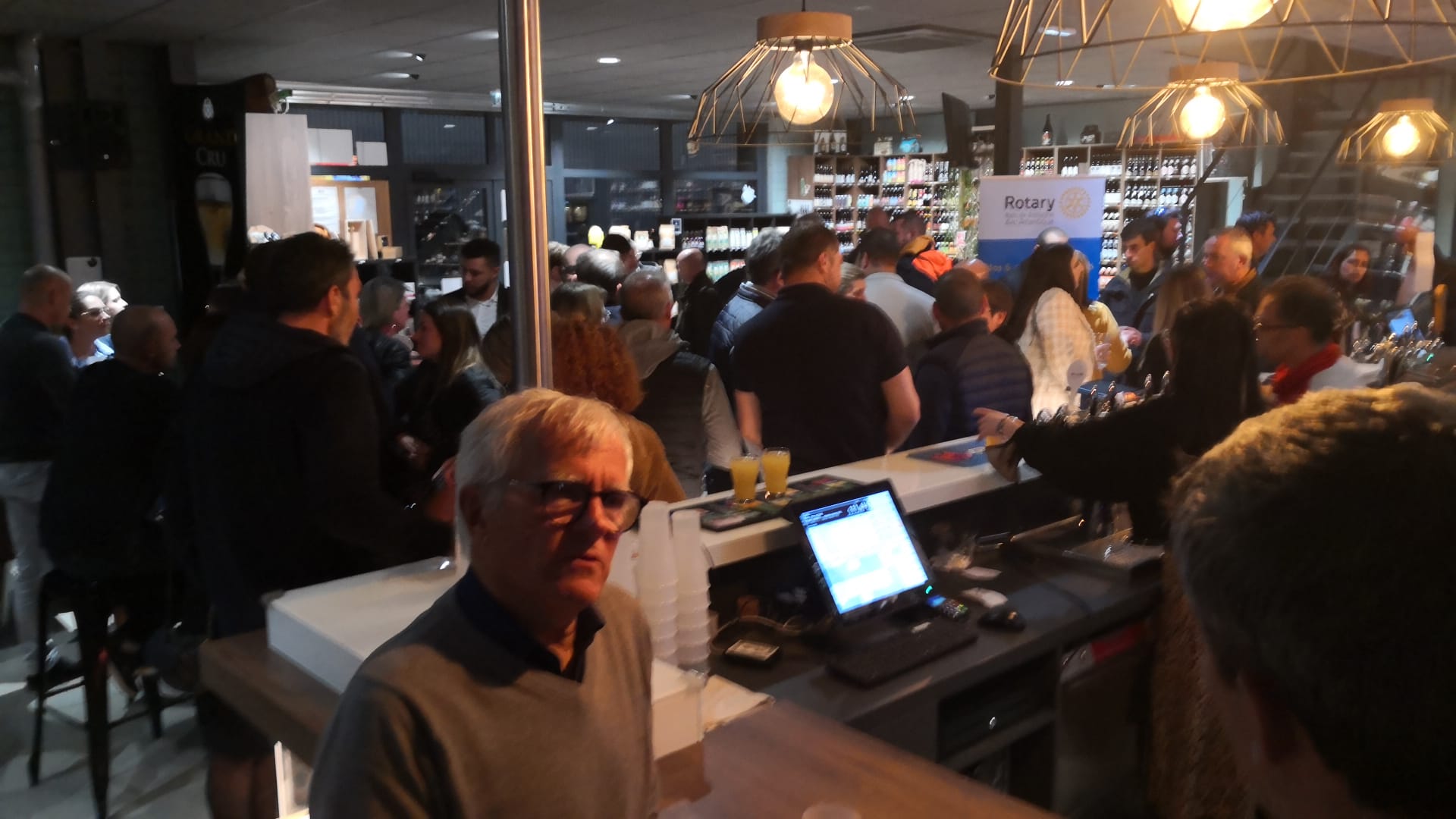 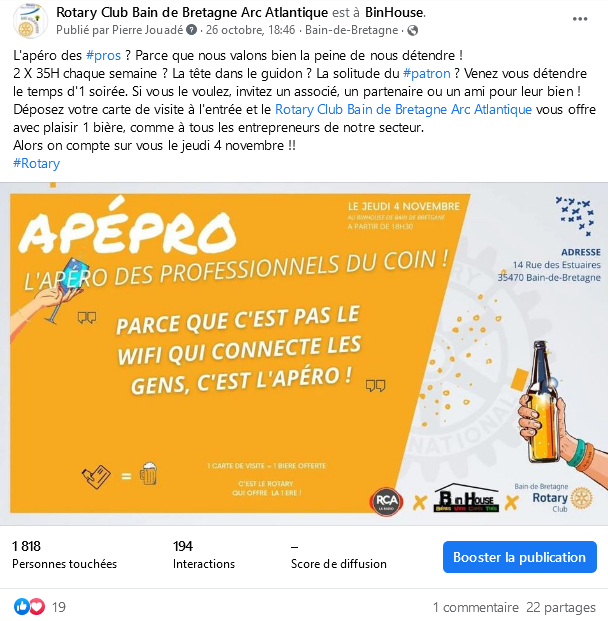 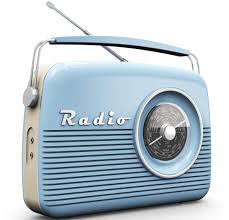 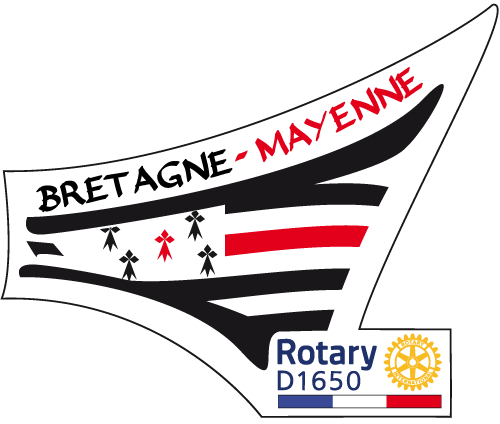 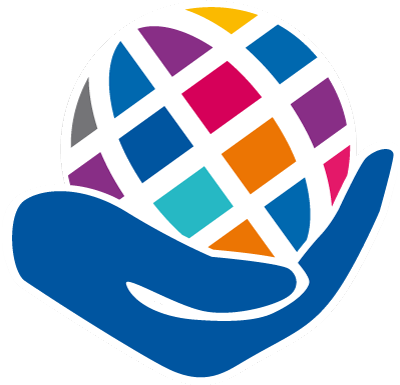 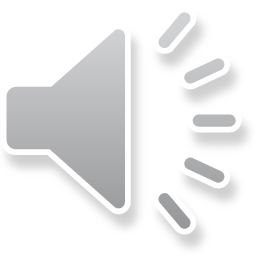 SERVIR POUR 
CHANGER DES VIES
Écoutez le spot radio en cliquant sur l’îcone au dessus
Olivier Giraud rivaouest@gmail.com  RC Bain de Bretagne
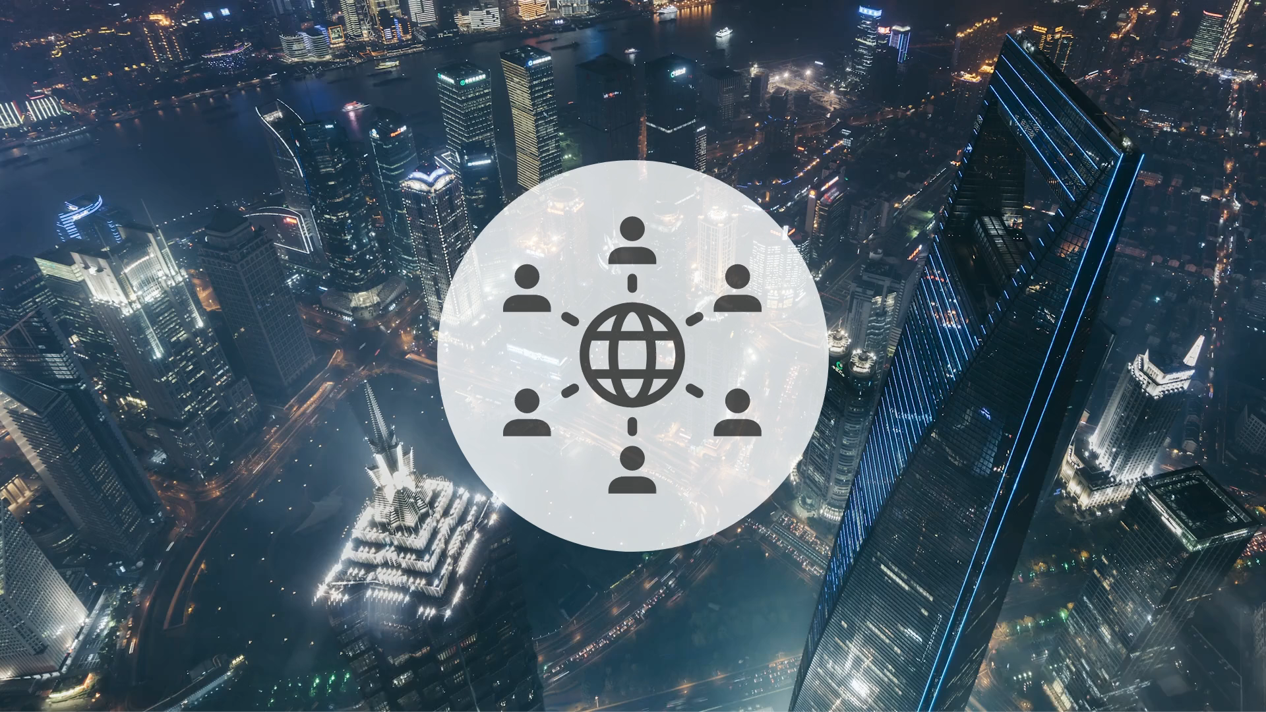 L’université du Rotary
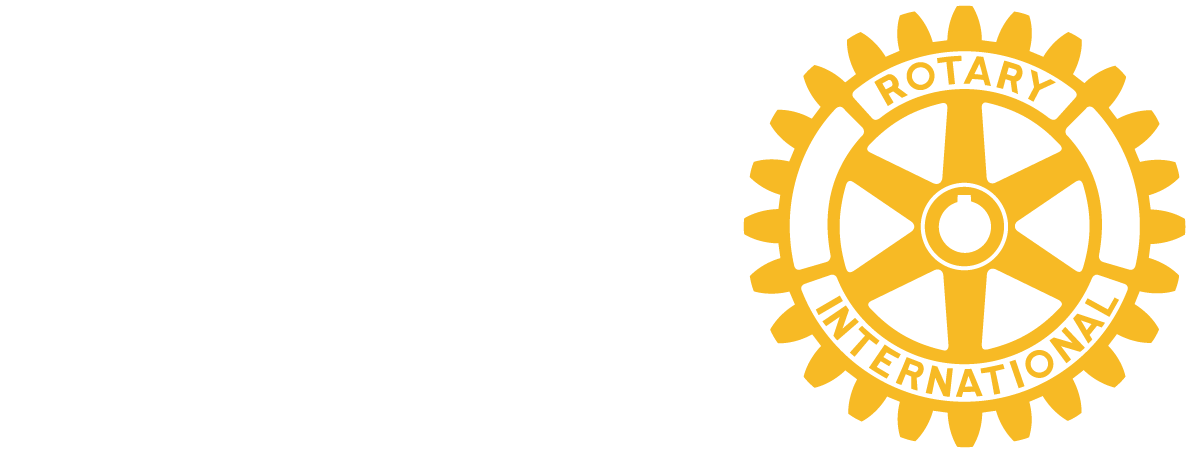 LES
    SOIREES 
     RENCONTRES
    RÉSEAUX 
  PROFESSIONNELS
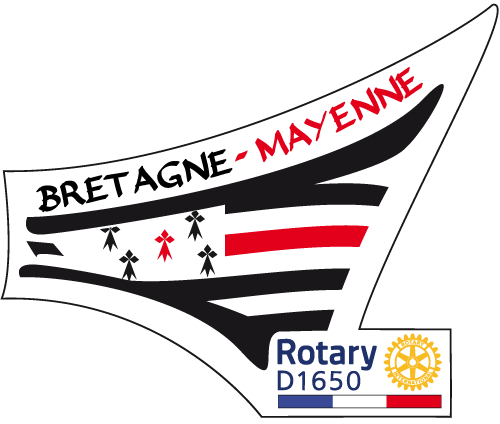 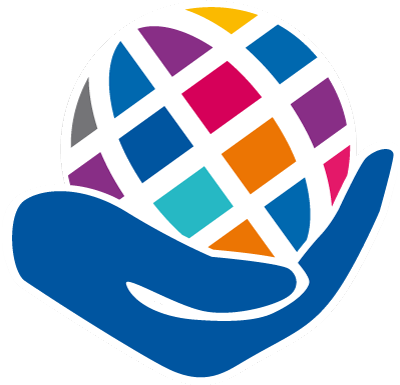 SERVIR POUR 
CHANGER DES VIES
L’université du Rotary
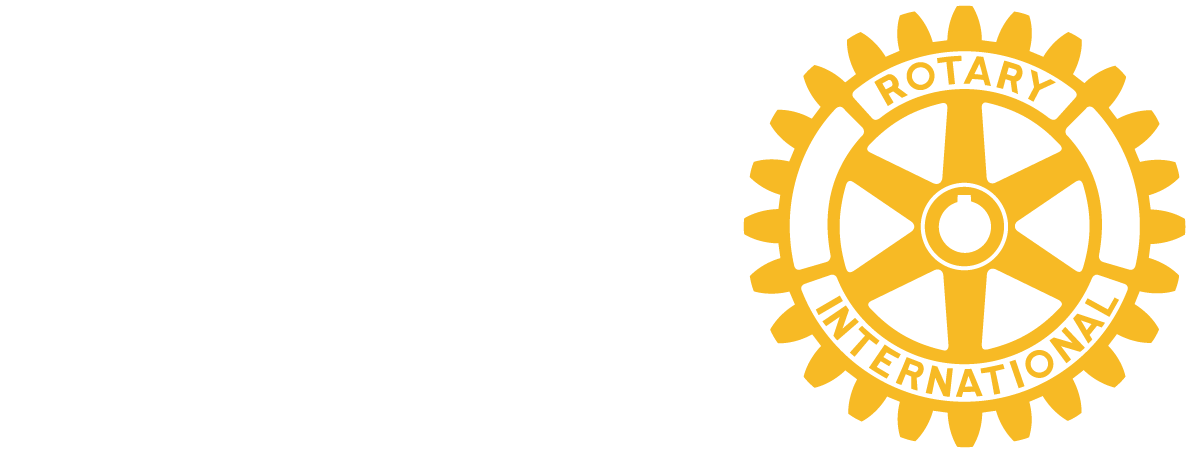 SONDAGE :
Est-ce que cette Université du Rotary te donne envie de réaliser des actions pros ?
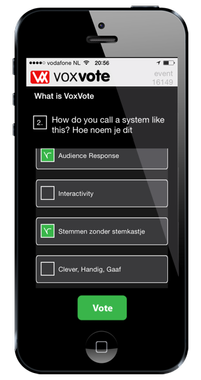 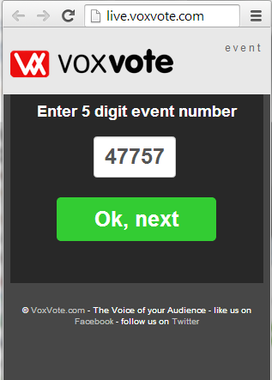 Votez sur live.voxvote.com   
 Code : 164159
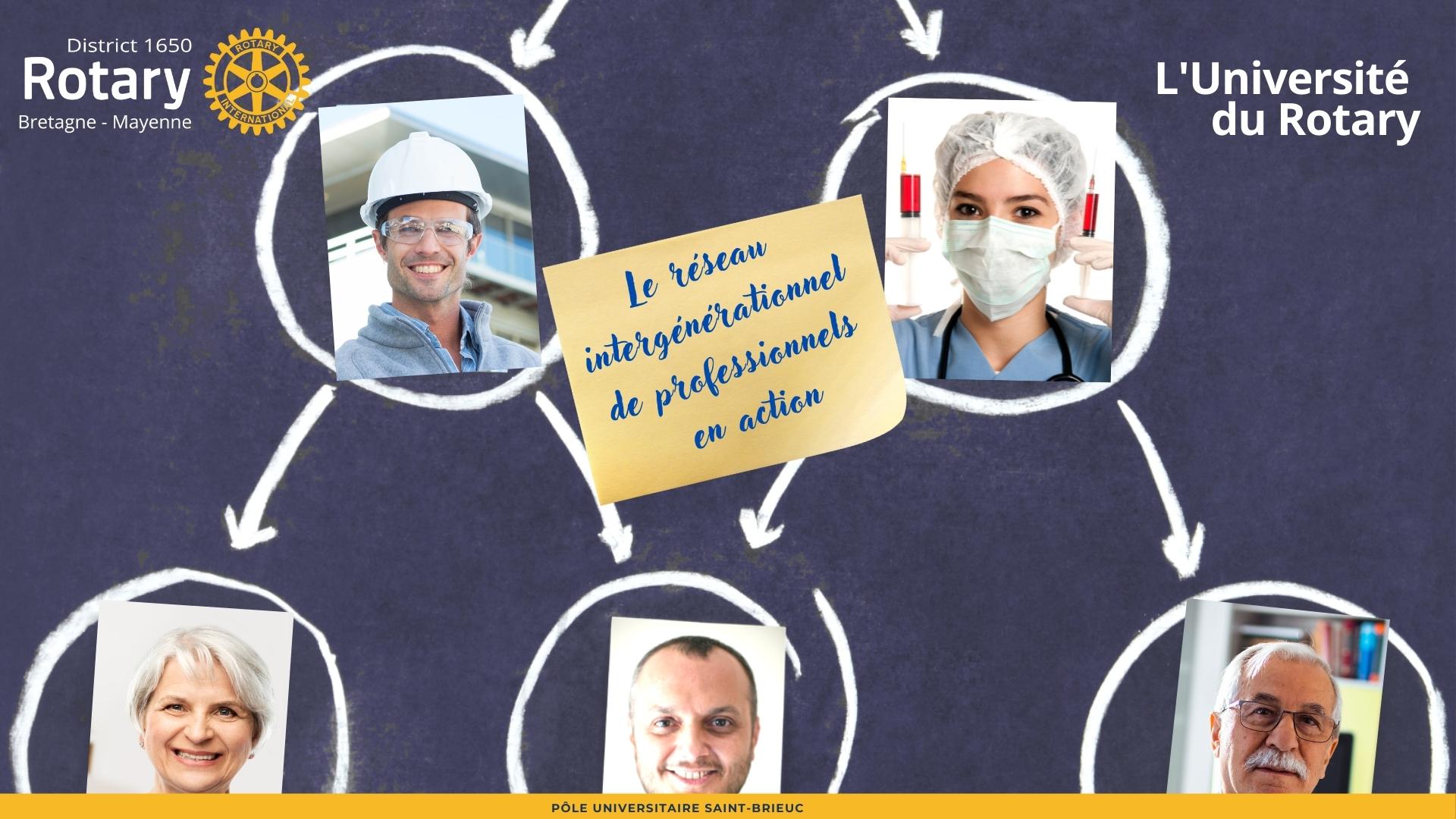 merci